Defending Students Facing Suspension & ExpulsionVinson & Elkins Training 9/23/2019
Nicole Bates
Education Rights Advocate

Anabel Kingwood
Staff Attorney

Jessica Lora
Social Worker



This presentation is for informational purposes only.  It is not legal advice, does not create an attorney-client relationship, and should not replace an individualized legal assessment of a particular case
Legal Services for Children
Free legal and social work services for youth
Initiate cases for youth up to the age 24 in the San Francisco Bay Area and ORR facilities in Northern California
Holistic model
Direct representation and Pro Bono Project
2
[Speaker Notes: Who is LSC]
Practice Areas
Education – Defending youth facing suspension or expulsion from school

Guardianship – Representing youth who are unable to live with parent(s) and want another adult to be appointed as guardian

Immigration – Defending youth in deportation proceedings and in seeking certain forms of humanitarian relief (SIJS, asylum, T and U visas) or DACA

Dependency – Representing youth in the foster care system
3
[Speaker Notes: Education: youth having issues with suspensions or expulsions.

Guardianship: youth who are unable to live with parent(s) and want another adult to be appointed as legal guardian.

Immigration: undocumented youth eligible for special kinds of visas or DACA (detained and non-detained), primarily unaccompanied children]
Pro Bono Project
Training – In person and web-based

Mentorship — Mentor Attorney, Attorney of the Day, ILRC, and CGRS

Resources – Online Resource Library

Client Support — LSC social worker involvement

Time — Accept a case when it fits your schedule. Full scope representation vs. discreet projects
4
[Speaker Notes: See 2-page overview of PB program]
How do these cases come to me?
LSC Intake 
LSC Referral to Pro Bono Attorney 
Conflicts Check 
Pro Bono Attorney Accepts Case
LSC Sends Referral Packet to Pro Bono Attorney
Call between LSC Social Worker, LSC Mentor Attorney, and Pro Bono Attorney
LSC Social Worker & Pro Bono Attorney Meet with Client
LSC Mentor Attorney Available to Consult for Advice/Strategy Support
5
Why Do These Cases Matter?
6
https://www.youtube.com/watch?v=HoKkasEyDOI
[Speaker Notes: https://www.youtube.com/watch?v=HoKkasEyDOI]
Racial Disproportionality
It is not that Black students are misbehaving more;

Studies show that when poverty factors are taken out of the equation, higher percentages of white students were disciplined on more serious grounds, such as possessing drugs or carrying a weapon;

Black students are receiving harsher punishments when it comes to misbehavior that requires a more subjective evaluation.  (Implicit Bias)
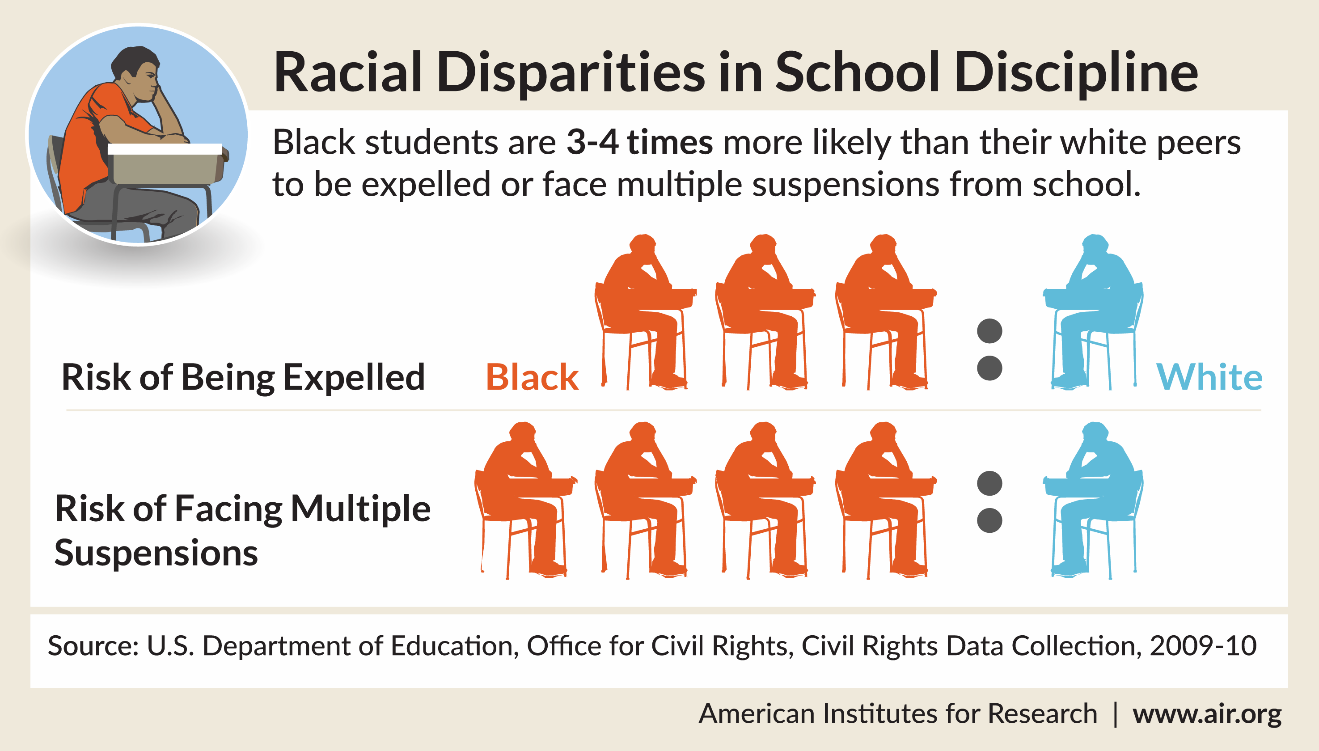 7
[Speaker Notes: Black students represent 18% of preschool enrollment but 42% of students suspended once, and 48% of the students suspended more than once. 

APA report: African American students may be disciplined more severely for less serious or more subjective reasons (Gregory & Weinstein, in press; McCarthy & Hoge, 1987; McFadden et al., 1992; Skiba et al., 2002). Emerging professional opinion, qualitative research findings, and a substantive empirical literature from social psychology suggest that the disproportionate discipline of students of color may be due to lack of teacher preparation in classroom management (Vavrus & Cole, 2002), lack of training in culturally competent practices (Ferguson, 2001; Townsend, 2000), or racial stereotypes (Bargh & Chartrand, 1999; Graham & Lowery, 2004). Although there are fewer data available, students with disabilities, especially those with emotional and behavioral disorders, appear to be suspended and expelled at rates disproportionate to their 854 December 2008 ● American Psychologist representation in the population (Leone, Mayer, Malmgren, & Meisel, 2000; Wagner, Kutash, Duchnowski, Epstein, & Sumi, 2005).

school suspension and expulsion are not simply an inevitable result of student misbehavior, but are rather determined by a complex set of factors, including irrelevant factors such as race, and the school principal’s belief in the necessity of suspension and expulsion. For racial disparities in particular, these results suggest that a focus, in policy and practice, on changing characteristics of the way schools carry out discipline may be the course most likely to reduce inequity in school suspension and expulsion. - Where Should We Intervene? Contributions of Behavior, Student, and School Characteristics to Suspension and Expulsion by Authors: Russell J. Skiba, Megan Trachok, Choong-Geun Chung, Timberly Baker, Adam Sheya, Robin Hughes Date Published: April 06, 2013

several studies shed serious doubt on the assumption that Blacks are misbehaving more and that differences in behavior adequately explain the large racial differences in the frequent use of suspension that we observe in the data. Specifically, other research on student behavior, race, and discipline has found no evidence that the over-representation of Blacks in out-of-school suspension is due to higher rates of misbehavior (Kelly, 2010; McCarthy & Hoge, 1987). Strikingly, the aforementioned Texas report found that Black students were more likely to be disciplined for “discretionary” offenses, and that when poverty and other factors were controlled for, higher percentages of White students were disciplined on more serious nondiscretionary grounds, such as possessing drugs or carrying a weapon (Fabelo et al., 2011). Moreover, a 2010 study of 21 schools led by Johns Hopkins researcher Katherine Bradshaw (2010b) found that even when controlling for teacher ratings of student misbehavior, Black students were more likely than others to be sent to the office for disciplinary reasons. These and numerous other empirical studies (e.g., Skiba, Michael, Nardo, & Peterson, 2002; Skiba et al., 2009) suggest that Black students are receiving harsher punishments when it comes to misbehavior that requires a more subjective evaluation. - Opportunities Suspended: The Disparate Impact of Disciplinary Exclusion from School By Daniel J. Losen and Jonathan Gillespie]
8
9
10
Three Basic Principles About California School Discipline
Students have a fundamental right to public education, even if they misbehave in school. California Constitution Article IX, section 1; Serrano v. Priest, 5 Cal. 3d 584, 608-10 (1971).

Students have the right to challenge punishment and tell their side of the story before removal. Goss v. Lopez, 419 U.S. 565 (1975) 

Students have procedural rights to fair notice, a “prompt” hearing before an impartial arbiter, etc. Charles S. v. San Francisco Unified School District, 20 Cal. App. 3d 83 (1971).
11
[Speaker Notes: Statutory right and Constitutional right to DP.
Public education is a fundamental right under both the CA and federal constitution. See Serrano v. Priest, 5 Cal. 3d 584, 608-10 (1971); Brown v. Board of Education, 347 U.S. 483, 493 (1954) (“Education is perhaps the most important function of state and local governments.”); see also California Constitution Article IX, section 1(recognizing importance of “[a] general diffusion of knowledge and intelligence”).
Goss v. Lopez, 419 U.S. 565 (1975) requires that the student be given notice of the charges and an opportunity to present his version of the story, prior to removal from school where practicable. 
The California Court of Appeals articulated types of notice, “prompt” meeting, and informal opportunity to be heard w/in reasonable time. Charles S. v. San Francisco Unified School District, 20 Cal. App. 3d 83 (1971).
Ed Code requires an expulsion hearing within 30 days from when principal determines that an expellable offense has occurred.  

Students have a right to basic due process before being excluded from school. “Young people do not ‘shed their constitutional rights’ at the schoolhouse door.” (Goss quoting Tinker v. Des Moines, 393 U.S. 503 (1969)).]
12
[Speaker Notes: Timelines are fast=referrals have to happen quickly]
Initial Suspension
Limit of 5 consecutive school days
Limit of 20 days total per school year
Only when “alternative means of correction” have failed to bring about proper conduct, which are listed in Cal. Educ. Code §48900.5
Immediate notice to parent/guardian. Cal. Educ. Code §48911
Opportunity to be heard before suspension, unless “emergency situation.” Cal. Educ. Code §48911
No right to education during suspension! 
13
[Speaker Notes: Before suspension, schools must attempt to contact parent/guardian by phone to include in pre-suspension meeting.  
Once student is suspended, must send written notice to the parent/guardian. §48911

In emergency situation, student and parents must be provided conference within 2 school days.

Teacher suspensions under Cal. Educ. Code Section 48910 permitted for two days from that class only.]
Extension of Suspension
“New suspension” requiring its own meeting.
Montoya v. Sanger Unified School District, 502 F. Supp. 209 (C.D. Cal. 1980)
Only permitted if:
District is recommending expulsion, and
“Presence of the pupil would cause a danger to persons or property or a threat of disrupting the instructional process.”
14
[Speaker Notes: Student and parent must be invited to participate in meeting to discuss whether to extend the suspension. Opportunity to advocate.

If there’s a question: EC requires presence of the principal as superintendent’s designee or an administrator/certificated person designated in writing to have authority by the principal. 

Montoya v. Sanger Unified School District, 502 F. Supp. 209 (C.D. Cal. 1980) (DP req’d for each additional suspension).]
This is the process at the school district level.  
The student has the right to appeal to the county board of education and may also challenge the expulsion decision through a writ.
15
[Speaker Notes: The next step (MDR) only happens if your client has special needs
Bullet points are for your future reference.  Focusing on five contact points.  
Negotiations happening while this is unfolding. 
Kid frequently out of school; need to get kid back into school to preserve learning time & judges like kid to be in school]
Protections for Students with Special Needs
IDEA (Individuals with Disabilities Education Act)
Comparatively narrow federal statute governing special education
Offers more protections than 504
Enumerates thirteen categories of disabilities.  If student is identified as having one of those disabilities, student may be eligible for special education and related services memorialized in an Individualized Education Plan (IEP).
Section 504 of the Rehabilitation Act
Comparatively broad federal statute governing disability generally
Offers less protection than IDEA
Applies to all disabilities.  Services provided to a student frequently memorialized in a Section 504 Plan. 
Even if disability not yet identified, protections may attach if school had sufficient reason to investigate whether child is disabled and failed to do so.
16
[Speaker Notes: Many students with disabilities have IEPs.  These are formal documents written under IDEA.  They respond to specific diagnoses and list the students goals and services to be provided.]
Students with disabilities
Any student protected under IDEA or Section 504 is entitled to a Manifestation Determination Review (MDR) prior to being disciplined. 34 C.F.R. § 300.530(e) (IDEA); 34 C.F.R. § 104.35 (Section 504).  
IDEA MDRs consider:
Whether the conduct was caused by or had a direct and substantial relationship to the disability, or
Whether the conduct was the direct result of the school’s failure to implement the IEP.
A district’s MDR findings can be challenged in a due process proceeding. 
Students protected by IDEA may have the right to remain in their school of origin while the expulsion process unfolds.
17
Manifestation Determination Review (MDR)
Two advocacy points in an IDEA MDR.  Your client wins either 
“(I) if the conduct in question was caused by, or had a direct and substantial relationship to, the child's disability;” or 
“(II) if the conduct in question was the direct result of the local educational agency's failure to implement the IEP.” 20 U.S.C. § 1415(k)(1)(E)(i).
To prepare: 
Review the IEP.  Decide whether you’re contesting expulsion on disability grounds. 
Leverage experts, such as the client’s physician or psychologist.
Prepare “mini-exam” for school psychologist.
Be careful not to admit facts or make statements inconsistent with your overall defense strategy. 
If the MDR team finds no manifestation and no failure to implement, consult with mentor attorney regarding appeal options. 
If the MDR team finds otherwise, the discipline proceeding terminates.
18
[Speaker Notes: Not sure we’ll need to go into this level of detail at the meeting. We want to make more space for social workers to speak and the next 4 slides are getting more into the weeds.]
MDR - Zero Tolerance Exception
Immediate removal & placement in “interim alternative education setting” for up to 45 days, regardless of whether the behavior is a manifestation of the student’s disability, if student:
 carried or possessed a weapon (as defined in 18 U.S.C. § 930(g)); 
 knowingly possessed, used, sold, or solicited the sale of illegal drugs; or 
 inflicted serious bodily injury on another person.  
				20 U.S.C. § 1415(k)(1)(G)
19
Unidentified SpEd Needs?
The IDEA’s disciplinary protections will apply if the school “has knowledge” of the student’s disability prior to the behavior leading to the disciplinary referral.  20 U.S.C. § 1415(k)(5)(A). 

“Knowledge” may be based on:
a) Expressed concern in writing to school;
b) Initiation of assessment for special education needs, but no evaluation was completed; or
c) Teacher or other school personnel expressed specific concern to the school’s special education director or to other supervisory personnel about a pattern of behavior.
20
[Speaker Notes: If the school district is deemed to have prior knowledge of the child’s disability, all procedures and protections discussed below will apply.  If you believe that the school had prior knowledge of a student’s disability, you should communicate the basis for that assertion to the school and request that the school hold an MDR and comply with the IDEA’s stay-put rule and other applicable requirements.  If the school disagrees and refuses to apply the IDEA’s protections, you may file for due process to seek a resolution of the matter.]
Unidentified SpEd Needs (cont.)
The school will not be deemed to have knowledge if:
a) Parent has not allowed the student to be assessed for special education;
b) Parent has refused special education services; or
c) Evaluation was conducted, and the school district determined that the child did not qualify for services under the IDEA. 
				20 U.S.C. § 1415(k)(5)(C).
21
[Speaker Notes: If the school district had no prior knowledge of a student’s disability, the school may discipline the student in the same manner that it disciplines students without special education needs.  20 U.S.C. § 1415(k)(5)(D).  However, if a request is made for a special education assessment while the child is in disciplinary proceedings, then the assessment must be “expedited.”  The law does not specify a timeframe for the expedited assessment; however, advocates should argue that the timeframe must be meaningfully shorter than the standard assessment timeframe.  While the assessment is being conducted, the student must remain in the school placement where she was placed by school authorities.  Id.
Normally, the school district has 15 days to provide an assessment plan to the parent after receiving a written request for assessment.  The parent has 15 days to respond to or approve the plan.  Cal. Ed. Code § 56321(a).  Once the school receives the parent’s signed approval to the assessment plan, the district has 60 calendar days (excluding certain school vacation periods) to complete the assessment and to develop an IEP if the student is found eligible.  Cal. Ed. Code § 56344(a).]
Expulsion
Expulsion is the removal of a child from ALL comprehensive schools in the district, which can last up to one calendar year. 
Students are placed in community day schools run by the county.
Principal or school administrator can only recommend expulsion
Student Services department in school district coordinates expulsion hearing process
School Board makes the ultimate decision to expel
22
This is the process at the school district level.  
The student has the right to appeal to the county board of education and may also challenge the expulsion decision through a writ.
23
[Speaker Notes: Bullet points are for your future reference.  Focusing on five contact points.  
Negotiations happening while this is unfolding. 
Kid frequently out of school; need to get kid back into school to preserve learning time & judges like kid to be in school]
Procedural & Time Requirements
Right to a Timely Hearing – within 30 school days (Garcia v. Los Angeles County Board of Ed.)
Right to a Postponement by student/parent
Right to Timely Notice of the Hearing – 10 days before
Right to Request Translated Docs & Interpretation at Hearing
Right to an Impartial Decision-Maker
Right to Bring Representation for the Hearing
Right to Inspect and Present Evidence

		             Cal. Educ Code §48918(a)-(d)
24
[Speaker Notes: Hearing must be held within 30 schooldays after the date that the principal/superintendent determines that the student has committed an expellable offense, unless the student requests a postponement.  May be extended for 5 days by district for good cause.  Cal. Educ. Code § 48918(a). Garcia v. Los Angeles County Board of Ed., 123 Cal. App. 3d 807 (Cal. Ct. App. 1981) (If the school fails to hold the hearing within the required 30-day timeframe, any action taken at the hearing is invalid.)   
The student is entitled to at least one postponement of the hearing, which must be requested in writing, for a period of not more than 30 calendar days. 48918(a)
Written notice of the hearing must be sent to the student at least 10 calendar days before the hearing.  Cal. Educ. Code § 48918(b). 
If an administrative panel oversees the hearing, the panel must be “impartial,” and none of its members can be employed on the staff or a member of the board at the school in which the student is currently enrolled.  Cal. Educ. Code § 48918(d).
At the hearing, the student or parent is entitled to be represented by an attorney or a “nonattorney adviser.” § 48918(b).
The student has the right to bring witnesses to the hearing and present oral and/or documentary evidence on her behalf.  The student is also entitled to obtain and inspect copies of all documents the school will use (expulsion packet) and to question the school’s witnesses at the hearing. § 48918(b).]
“Levels” of Expulsion Recommendations
Mandatory, “Zero Tolerance” Offenses
Possessing, selling or furnishing a firearm
Brandishing a knife at another person
Selling a controlled substance
Committing or attempting sexual assault or battery
Possession of an explosive
Medium-Discretion Offenses
Serious physical injury
Possession of a knife or other dangerous object Unlawful possession of any controlled substance (except first marijuana offense under once ounce)
Robbery or extortion
Assault or battery on any school employee
Discretionary Offenses
Any other violation of the Education Code
25
[Speaker Notes: Points to make: 
Three categories of offenses: mandatory, medium-discretion, and discretionary.  You have to know what box you’re playing in. 
Does the school need to make secondary findings?
Where does the school have jurisdiction.]
What must the school prove?
For MANDATORY expulsion offenses, the school must prove: 

All procedural and time requirements have been met; 

That the student actually committed the alleged offense, by SUBSTANTIAL EVIDENCE; and

That the act was sufficiently related to school attendance or activity. 

(NO SECONDARY FINDINGS)
27
[Speaker Notes: E.g., possession of explosive or firearm.]
For all other offenses, what must the school prove?
In Discretionary and Medium Discretion offenses, the SCHOOL HAS THE BURDEN to prove: 

All procedural and time requirements have been met; 

That the student actually committed the alleged offense, by SUBSTANTIAL EVIDENCE; 

That the act was sufficiently related to school attendance or activity; and

SECONDARY FINDINGS, that either: 
Due to the nature of the act, the presence of the pupil causes a continuing danger to the physical safety of the pupil or others, OR
Other means of correction were not feasible or have failed in the past to correct the student’s behavior.
28
[Speaker Notes: Advocacy Tip: Even if it’s totally clear your client committed an expellable offense, you can still argue expulsion is inappropriate (and win) if secondary findings cannot be made.]
Alternative Means of Correction
Referrals to school counselor or social worker for case management and counseling.
School team (including student and parent) that develops an individualized plan to address the behavior.
Participation in an anger management or similar program.
Participation in a restorative justice program.
After-school programs that address specific behavioral issues or expose pupils to positive activities and behaviors.
Referral for a comprehensive psychosocial or psychoeducational assessment for IEP or 504 Plan. 
A schedule change or transfer
Cal. Educ. Code Section 48900.5
29
[Speaker Notes: Discuss connection between trauma and behavioral issues]
Jurisdiction: It’s not just conduct at school . . .
A student may only be suspended or expelled for acts that are related to a school activity or school attendance and which occur: 
On school grounds
While going to or coming from school
During lunch period (on or off campus) 
During, or while going to or coming from, a school-sponsored activity
An expulsion recommendation based on conduct alleged to have occurred during the commute is ALWAYS discretionary!
30
[Speaker Notes: A recent addition to the education code clarifies that cyber-bullying, through “electronic acts” created or transmitted “on or off the schoolsite” may be the basis for suspension or expulsion.  Cal Educ. Code § 48900(r)(2)(A).  However, this is still subject to the requirement that the act be related to a school activity or attendance.]
The Expulsion Process
31
First Steps
Call between LSC Mentor Attorney, LSC Social Worker, and Pro Bono Attorney
Discuss roles, mandated reporting requirements, differences in confidentiality

Arrange initial meeting with the client and guardian
Discuss roles with the family, review records, etc.

Social worker conducts psychosocial assessment to identify any additional non-legal needs
32
Tips for Interviewing Clients
Meet clients where they’re at
Interview setting (office vs. home visit)
Be aware of nonverbal cues

Build rapport 
Take time to get to know the client

Be mindful of the language needs of the family
Use interpreters for in-person meetings
Written communication should be in their preferred language
33
[Speaker Notes: Rapport building
Take time to get to know your client
Be friendly and relaxed
Talk about hobbies, likes, dislikes, etc.

Keep in mind this could be the first time working with a lawyer and/or going to a firm

Be aware of nonverbal cues
How is the client reacting during interview?

Check in with the client and take breaks as needed]
Determine Case Goals
Attorney and Social Worker should determine case goals (with client’s input)
Education and vocation
Health and Access
Living Environment
34
[Speaker Notes: Legal and non-legal needs]
The Expulsion Packet
How will I know what the school says about the incident?

Request the “Expulsion Packet” as soon as possible, 
(if not already included in pro-bono materials). 

Witness statements (“This is what happened!”)
Notices (letters, forms, etc.) 
Discipline history 
Attendance and grade history
Pictures!  
Any other relevant (or irrelevant) information
35
Pre-hearing steps
Communicate with district
Inform district that client is represented.  Demand all correspondence. 
Submit records request and privacy waiver. 
Request subpoenas and postponement if needed
Prepare for the hearing
Obtain records from school district, parallel delinquency proceedings, etc. 
Conduct fact investigation.  Identify and prep witnesses. 
Collect equities.  Identify one or two character witnesses.  Gather support letters and create mitigation packet. 
Draft post-hearing brief
Continue settlement negotiations
E.g., transfer, suspended expulsion, termination of proceeding. 
Assist family in stabilizing client’s education
Enroll in community day school
Look for charter or private school options
Assess viability of attending school in another district
Communicate with other attorneys
LSC mentor attorney
Delinquency or dependency attorney, especially about admissions
Other delinquency or dependency personnel.  E.g., Probation or CASA
36
Settlement Options
Voluntary transfer to another comprehensive school.
Alternatives to discipline (e.g., Restorative Justice, Behavior Support Plan, etc.).
Alternative district counseling process.
Probationary period.
Special Education Assessment.
Expungement of school record
37
[Speaker Notes: OR any combination of these 

Bringing in context around what’s going on in the young person’s life could help make a stronger case for settlement]
Trauma & School Discipline
Success in school requires “attention, organization, comprehension, memory, engagement in learning, and trust.”
Complex trauma’s effect on children’s brains (fight or flight response, dissociation) impairs these areas of functioning.
Complex trauma also induces aggression, reactivity, impulsivity, distractibility, or withdrawal and avoidance.
38
[Speaker Notes: As is well known, the acquisition of academic skills in reading, writing, and mathematics requires “attention, organization, comprehension, memory engagement in learning, and trust.” [7] Complex childhood trauma, by rewiring the brain so that the triggered fight or flight and dissociative responses are easily triggered, impairs students’ ability to operate in each of these areas.
 
What's more, Complex trauma often induces behaviors—including aggression, disproportionate reactiveness, impulsivity, distractibility, or withdrawal and avoidance—that disrupt the learning environment and frequently lead to exclusionary school discipline measures or absence from school.

According to published research, children who have suffered three or more traumatic experiences are:
 
Two-and-half times more likely to repeat a grade than are children who have experienced none; [6]
Five times more likely to have severe attendance issues;
Six times more likely to experience behavioral problems; and
More than twice as likely to be suspended from school.[8]]
Children with > 3 ACE’s are:
Two-and-half times more likely to repeat a grade; 
Five times more likely to have severe attendance issues;
Six times more likely to experience behavioral problems; and
More than twice as likely to be suspended from school.
39
[Speaker Notes: children who have suffered three or more traumatic experiences are:

http://www.traumaandlearning.org/]
HEARING PREP
40
Expulsion Hearings: Who Are the Players?
School Board or Administrative Panel: three certificated administrative employees (usually principals, vice-principals, deans) who are NOT from the school that the student attends or where the incident took place 

Hearing Administrator: some districts have an administrator who oversees expulsion hearings and will “lead” the hearing

Representative from School: usually a dean, principal or VP who will present the case for the school 

Witnesses: for the school and for the student 

Student & Parent or Other Support Persons
41
Expulsion Hearing Format
General Introductions & Instructions: 
Explanation of hearing, charges presented, names for the record, etc.

Opening Statements:
School first, then student (note: school may not have a formal opening statement – it may just blend into the presentation of the case)
School Presents Case: 
Summary of alleged event 
Witnesses Called (and may be sworn in) and then Direct Examination
Cross Examination of School’s Witnesses by Student 
Questions of Witnesses by Panel 
Student Presents Case: 
Witnesses Called (again, may be sworn) and then Direct Examination 
Cross Examination of Student’s Witnesses by School 
Questions of Witnesses by Panel 
Closing Statements
42
Presentation of Evidence
What evidence can the student present?
Written or other physical evidence 
Witnesses

What rules apply?
Technical Rules of Evidence (CA and federal) DO NOT apply 
Relevant evidence will be admitted if it’s the kind of evidence upon which reasonable persons are accustomed to rely in the conduct of serious affairs
Hearsay IS ADMISSABLE, BUT a decision to expel cannot be made on hearsay alone
Subpoenas may be issued to require the attendance of a witness
43
[Speaker Notes: How to use hearsay rule to your advantage.]
Witness Testimony Not Always Required
An expulsion order can be based on hearsay evidence if:
The hearing panel makes a good cause determination that disclosing a witness’s identity or testimony would subject that witness to an unreasonable risk of psychological or physical harm AND
  
The witness’s testimony is presented at the hearing as a sworn declaration.
The preliminary finding must include significant & specific risks of harm before a panel can let sworn declarations take the place of testimony. 
To use this exception, districts must allow the accused student access to a copy of the sworn declaration, although the name and identity of the witness may be redacted. Cal. Educ. Code § 48918(f).
44
Should Client Testify?
If the student has NOT made a statement about the incident thus far, and the school has only hearsay evidence to present, the student SHOULD NOT make any statements in the hearing (his or her statement alone would be direct evidence, which means the district would then have enough non-hearsay evidence to expel). 

If the student was arrested for the offense at school and has a pending delinquency case, the District Attorney can subpoena the tape of the expulsion proceeding and use it as evidence against the student at the delinquency proceeding. The student SHOULD NOT make any statements at the hearing!
45
[Speaker Notes: If the student has NOT made a statement about the incident thus far, and the school has only hearsay evidence to present, the student SHOULD NOT make any statements in the hearing (his or her statement alone would be direct evidence, which means the district would then have enough non-hearsay evidence to expel). Advise that kid to keep quiet!

If the student was arrested for the offense at school and has a pending delinquency case, the District Attorney can subpoena the tape of the expulsion proceeding and use it as evidence against the student at the delinquency proceeding. The student SHOULD NOT make any statements at the hearing!]
Potential Hearing Outcomes
NOT Expelled
Pupil is eligible to return to school of origin (or other comprehensive school if the student wishes) immediately.
Expelled
Pupil must be given a program of instruction during the period of the expulsion (usually a county alternative program).

Pupil will be given a rehabilitation plan and a date for readmission. 
Right to appeal!
Suspended Expulsion
Probationary status in which a student is technically expelled, but is allowed to return to his or her comprehensive school placement (or other appropriate placement). 
If the student violates ANY provision of §48900 (even willful defiance), any district or school rule during the term of the suspended expulsion, the original order can be enforced WITHOUT A HEARING.
46
Procedural Protections Post-Hearing
Right to a Timely Resolution - § 48918(a) & § 48918(e).
Right to Notice of an Expulsion Order - § 48918(j).
Right to a Record - § 48918(g)
Right to Appeal - § 48919.
Writ of Administrative Mandamus
47
[Speaker Notes: When a panel conducts the expulsion hearing, they must issue their recommendation to the school board within three days, and then the governing board must make its decision within 10 days of the hearing. § 48918(a) & (e).  Unless the student has postponed the hearing, board must make its decision within 40 schooldays after the student was removed from school for the incident that was the basis for the expulsion recommendation. Cal. Educ. Code § 48918(a); Board of Ed. of the Sacramento City Unified School District v. Sacramento County Board of Ed., 85 Cal. App. 4th 1321 (2001). 
Board must send written notice of the expulsion order to the student or her parent/guardian, along with information about the alternative educational placement that will be provided to the student during the term of expulsion.  The notice must also inform the family of the student’s right to appeal the expulsion order.  Cal. Educ. Code § 48918(j).
Expulsion proceedings must be recorded.  This record can be made by any means, so long as they produce a “reasonably accurate and complete written transcription of the proceedings.”  Cal. Educ. Code § 48918(g).  If the hearing is not fully or properly recorded, this may be grounds for setting aside an expulsion order and rehearing the case.
If a student is expelled, the student has the right to file an appeal with the county board of education within 30 days following the expulsion decision.  Cal. Educ. Code § 48919.  The county board’s decision is final and only review after that is by filing a writ in state court.]
After the Hearing
Pro bono attorney will close cases after the expulsion hearing / resolution of legal case

Social worker will keep the case open for the term of expulsion / probationary period
Ensure successful re-entry / transition to new school placement
Provide additional support and referrals to meet non-educational case plan goals
48
Malik Brings Box Cutter to School
Pattern of bullying by Arman against Malik.
“Hurry the F* up” when they’re on trash duty together
Pushes him against the wall during a basketball game
Points his middle finger close to Malik’s eye, “Are you scared?”

On May 4, Arman smacks Malik on back of his neck at end of recess
Malik tells anger management teacher, who gives him ice pack
He and Arman sent back to class without discussion
Tells teacher and mother who ignore him

On May 5, Malik brings box cutter to school in his backpack
Shows it to his friends 
 Taken to principal’s office where backpack searched & box cutter confiscated
49
[Speaker Notes: Give audience heads up that we’ll have people share answers after they discuss this case in pairs]
Malik’s Undiagnosed Disability
Malik’s mother is having him tested for ADHD through his pediatrician’s office.  Two weeks before his suspension, his teacher Ms. Moosewood raised concerns that Malik was very distracted in class and often failed to complete timed assignments during class.  Ms. Moosewood said she would talk to the special education coordinator at school about testing Malik, but recommended that his mother should go ahead and have Malik tested through their family physician since ADHD is a medical diagnosis.
50
[Speaker Notes: Malik is an 11-year old in the Fifth Grade at Sequoia Elementary School in Oakland. Oakland Unified School District has recently been documenting an increase in suspensions for drug possession on campus, and parents who attend meetings with the district are up in arms about this “epidemic” in their schools. On November 5th, Malik and his friend Stan were in the boys’ bathroom and Malik noticed a bag of what appeared to be marijuana at the back of the stall behind the toilet. He picked it up, and showed Stan. They decided to take it to the principal’s office, and on their way there they were intercepted by a 3rdgrade teacher Ms. Longfellow. She asked Malik what he was holding and he tried to explain; Ms. Longfellow was alarmed by seeing the drugs in his hand and she dragged him to the main office, where she turned over the bag of marijuana to the school security officer Mr. Jones. Without asking the boys, Mr. Jones then searched Malik and Stan’s backpacks thoroughly and even smelled their pencil cases and an empty Dorito’s bag in Malik’s bag. He also patted them down, had them turn their pockets inside out, then took the boys in a private room and had them lower their pants to their ankles. He pulled back the elastic on both of the boys’ underwear so he could check if they had stashed more drugs underneath their clothing. He found no sign of drugs anywhere else on the boys. The principal Ms. Triton then questioned each boy separately for 15 minutes each and sent them back to class. Neither she nor anyone from the school called either boys’ parents. Malik told his mother about the incident that evening, and she then left a message for principal Triton that she would like to meet with her to discuss what had happened.
The very next day, as Malik and Stan were walking across the playground after school toward the bus, the boys spotted a pouch at the bottom of the chain link fence around the playground, on the side still in the playground. The boys looked inside the pouch and discovered another bag of what appeared to be marijuana as well as a small glass pipe and a lighter. The boys got scared, and as they looked around, they saw Mr. Jones walking toward them. They dropped the bag and ran away from the school, both headed home. Malik’s mother received a message from principal Triton notifying her that Malik was being suspended for five days, but asking both her and Malik to show up at school the next morning – which they did. During that meeting, principal Triton said that in order to avoid an additional recommendation for expulsion, Malik would need to submit to a drug test so that the school could determine if he was using the drugs that they kept finding in his possession. Malik’s mother agreed, and after a week, the results came back negative. Malik was allowed to return to school, but every day Mr. Jones checks his backpack and pats him down on his way into the school building. In addition, principal Triton had all of the 5th grade class drug tested without asking parental permission of any of the students.
Malik reports to his mother that he feels like nobody at the school trusts him and complains that he can’t do anything, even go to the bathroom, without school administrators watching him. The other day, Mr. Jones followed him into the boys room and waited for him outside the stall, then followed him out of the bathroom. Malik feels he has no privacy, and has been not wanting to go to school.
Ms. Triton is a very stern principal, who did not entertain a lot of conversation with Malik or his mother during the meeting regarding his suspension. At that time, she told Malik’s mother that if she wanted to follow up any further, to please put her concerns in a written letter and she would then schedule a meeting with her to discuss. You are a neighbor of Malik and his mother, and she has been telling you about this situation because she knows you are interested in juvenile law and you occasionally play catch with Malik in the street. She is very stressed by the whole situation and intimidated by Ms. Triton, but she hesitates to take Malik out of the school because the other nearby schools are bigger and more dangerous in her eyes. She has asked you to help her write a letter to the principal, citing some law, about why the school’s treatment of Malik is illegal. She does not want to ratchet the situation up just yet by calling a lawyer, but she would like to put the school on notice that she is upset by their actions and wants them to stop searching Malik and following him around constantly. She believes the school’s treatment of Malik is interfering with his learning in school. You are ghost-writing this letter from her, so address it to the principal as if you are Malik’s mother. If you find it appropriate, you may mention in the letter (in the mother’s voice) that you have spoken with a neighbor who knows about juvenile law so that it is explained where she obtained her legal knowledge, but that is your call.]
Hypothetical #3 – SPED/Discipline
Is Malik entitled to procedural safeguards before he is expelled?  On what basis?
Is this a special circumstance in which a student may be removed from school regardless of whether the behavior is a manifestation of his disability? 
What are your arguments at the Manifestation Determination Review?
51
Developing a Defense Strategy
Is the principal correct that she had no discretion in this situation? (I.e., is it a zero tolerance offense?)
If not, what are your arguments against expulsion?
This incident occurred on May 5th, and the hearing is scheduled for June 5th.  Is it timely?
52
[Speaker Notes: Ask a member of audience to share answer for each question after pairs discuss this for 5 minutes.]
Helpful Links
Legal Services for Children Expulsion Defense Manual: 
http://www.lsc-sf.org/lsc-resource-library/?_sft_subject=1_lsc-pro-bono-program
Public Counsel Community Toolkit:
http://www.fixschooldiscipline.org/community-toolkit/
American Civil Liberties Union of Nor Cal
https://www.aclunc.org/our-work/know-your-rights/school-discipline
California Department of Education DataQuest: 
http://data1.cde.ca.gov/dataquest/
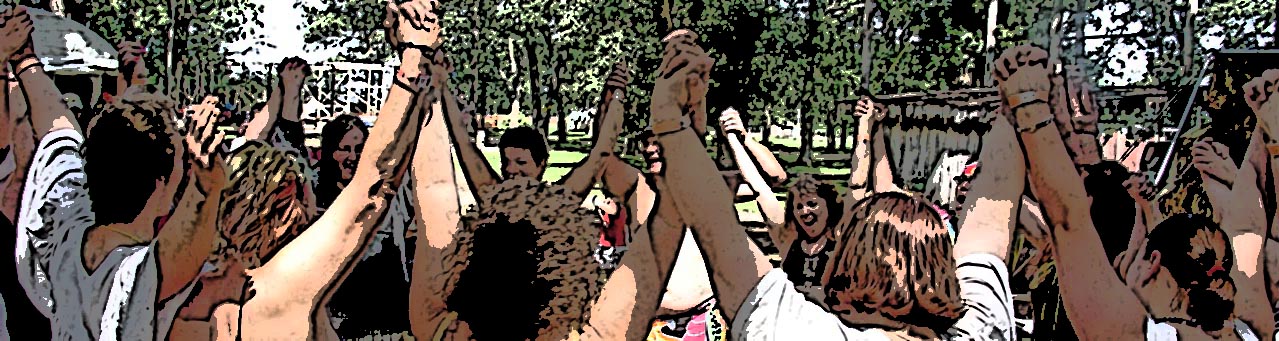 53
Next Steps
To join our Pro Bono Panel:
Submit an application at 
https://www.lsc-sf.org/es/pro-bono-panel/

More questions? 
Contact Pro Bono Director Ashley Melwani at 
(415) 780-6346 or ashley@lsc-sf.org
54